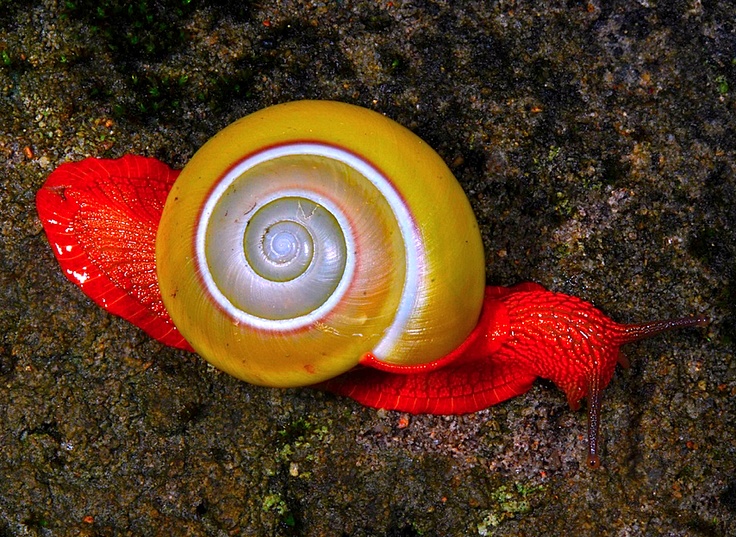 Моллюски (Mollusca) Общая характеристика
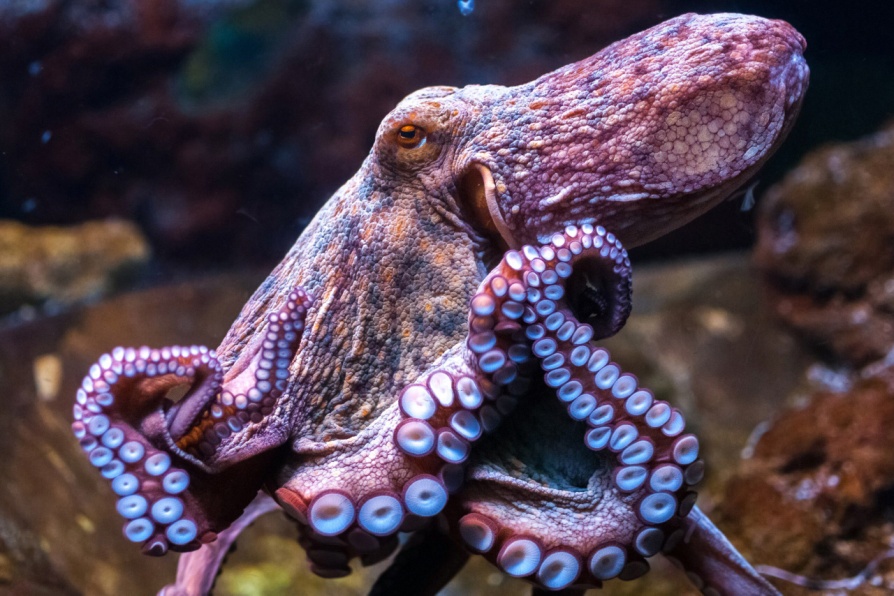 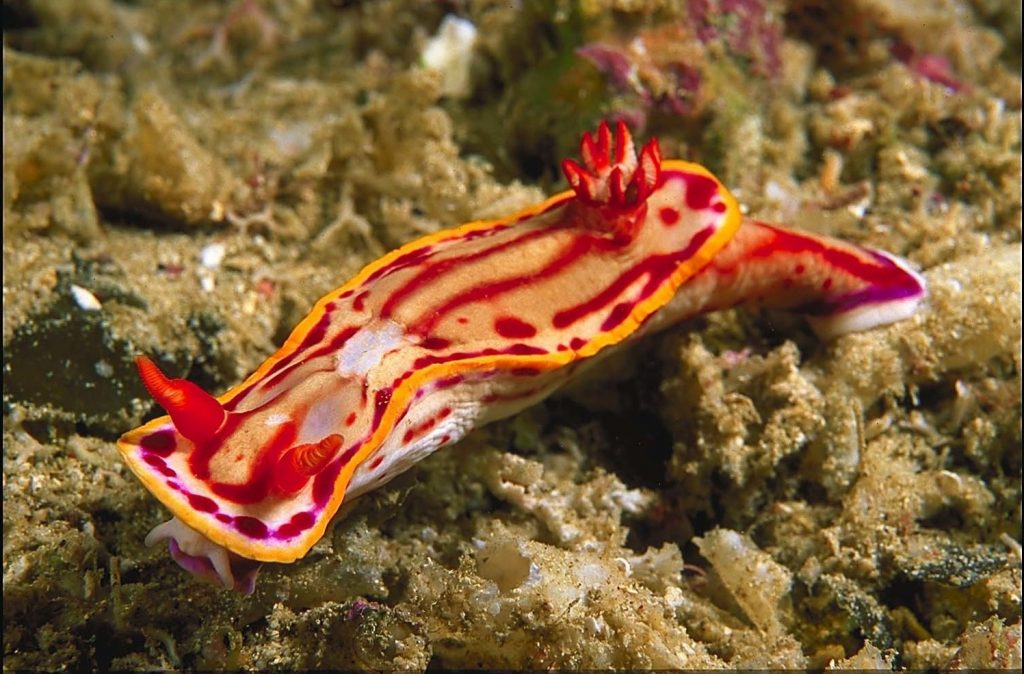 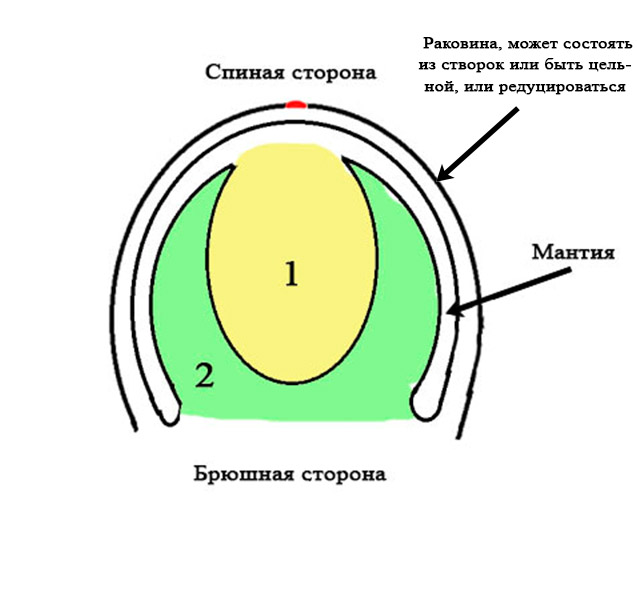 Общий план строения мягкотелых
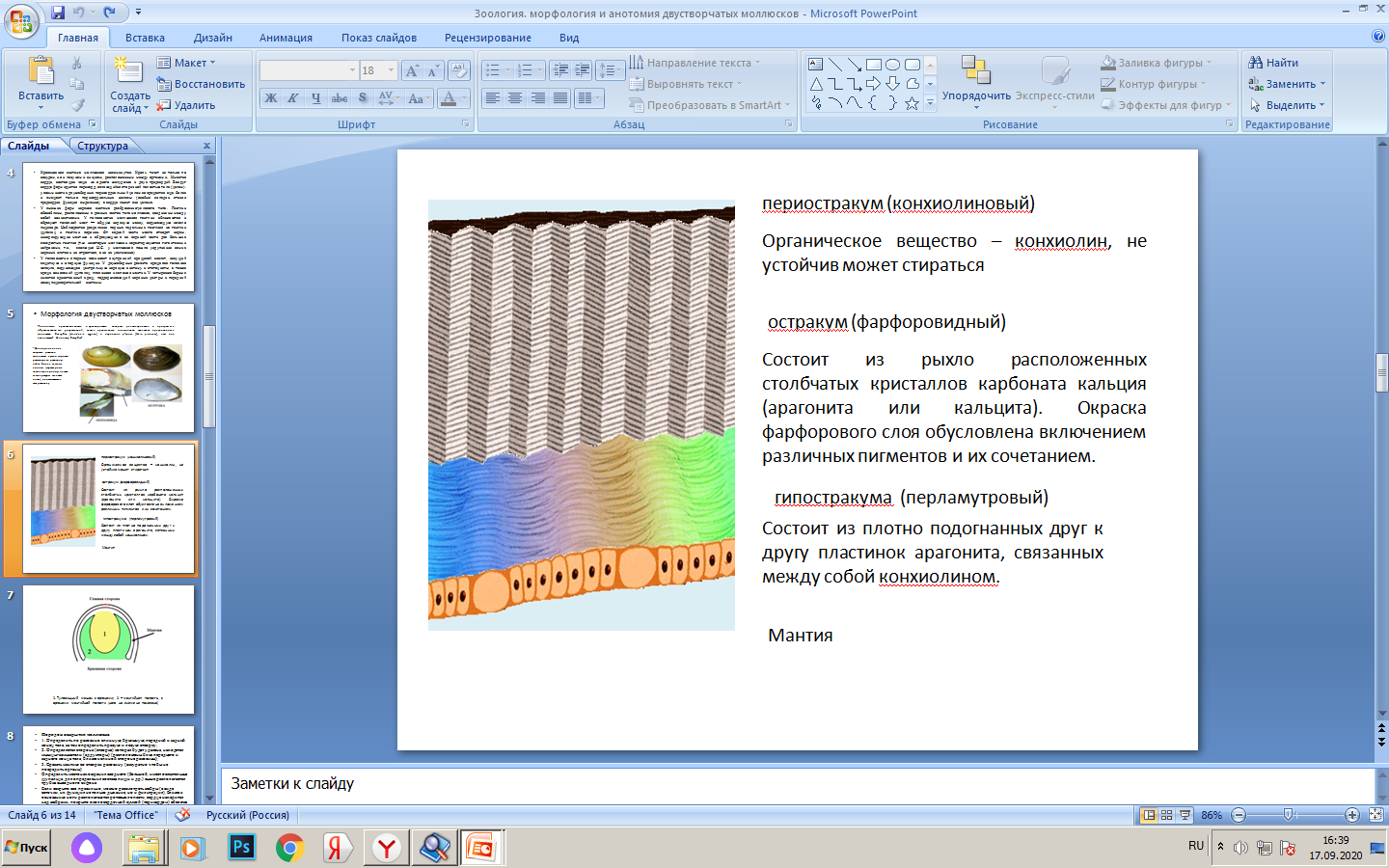 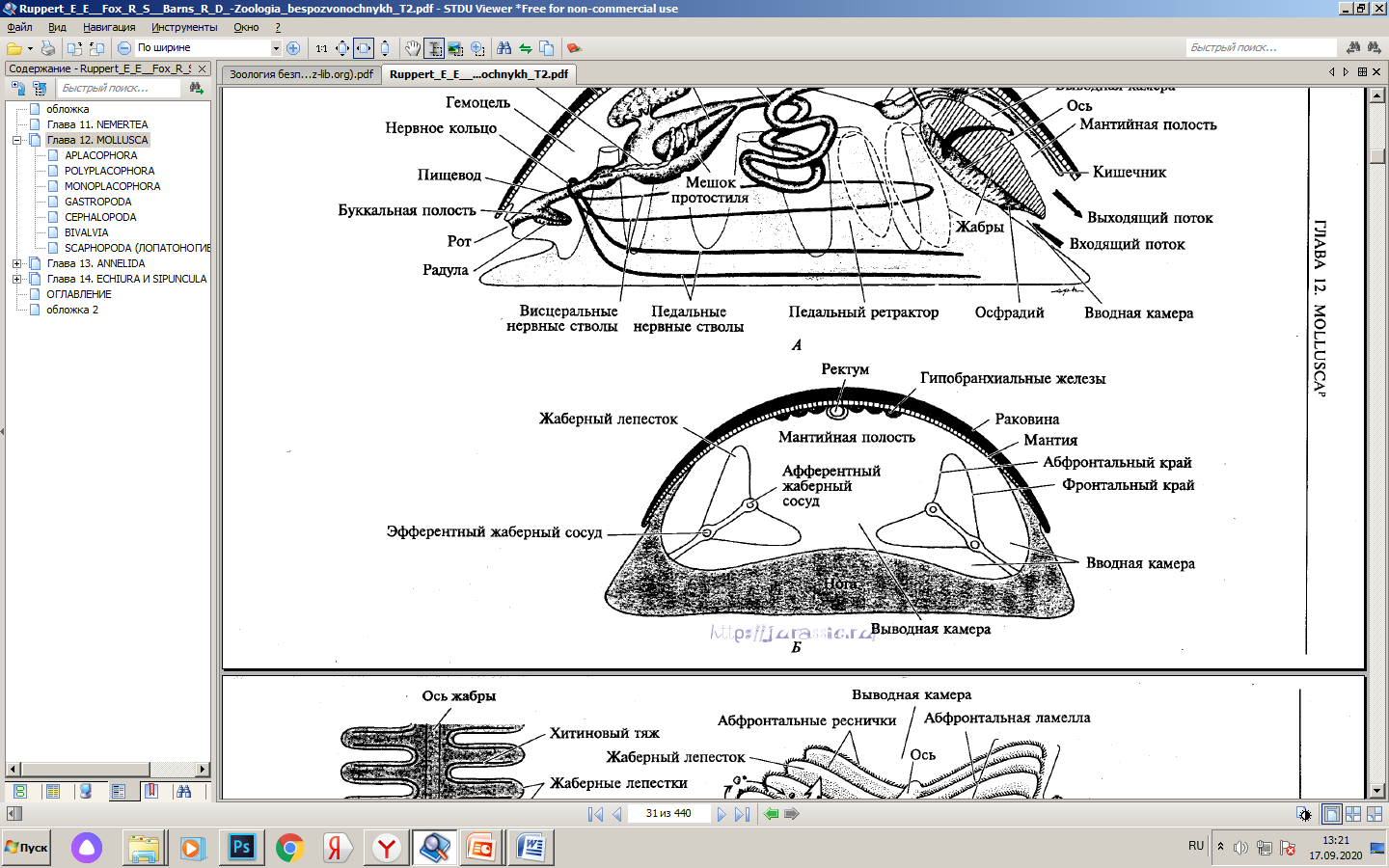 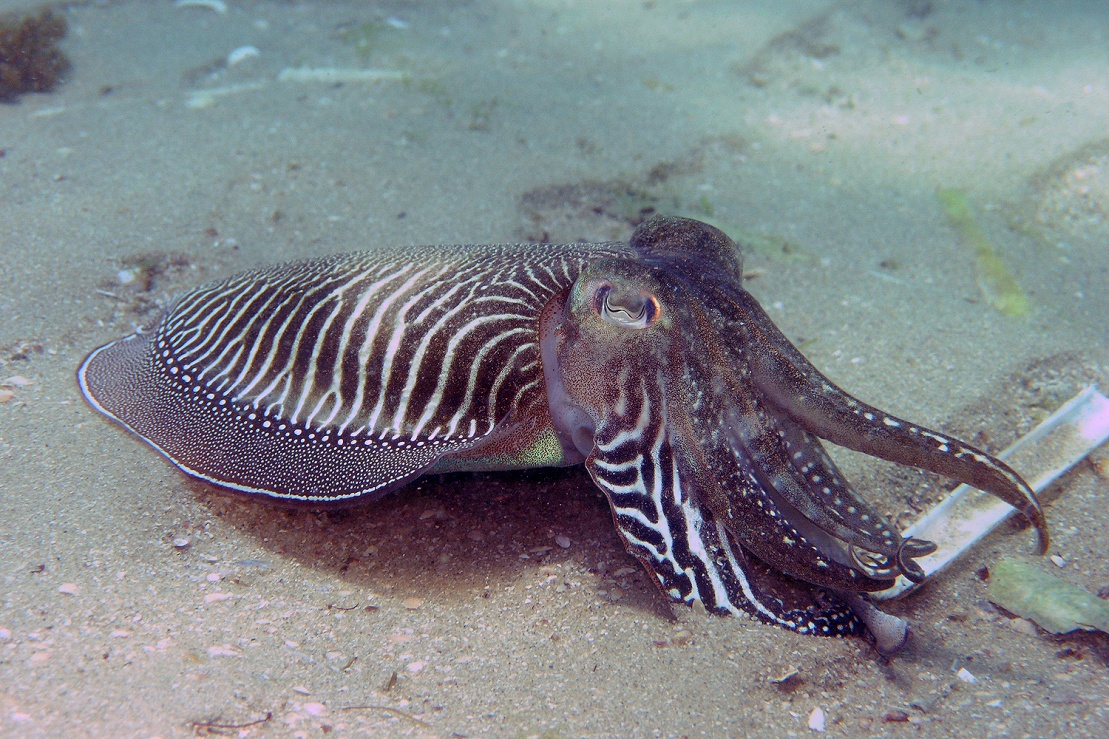 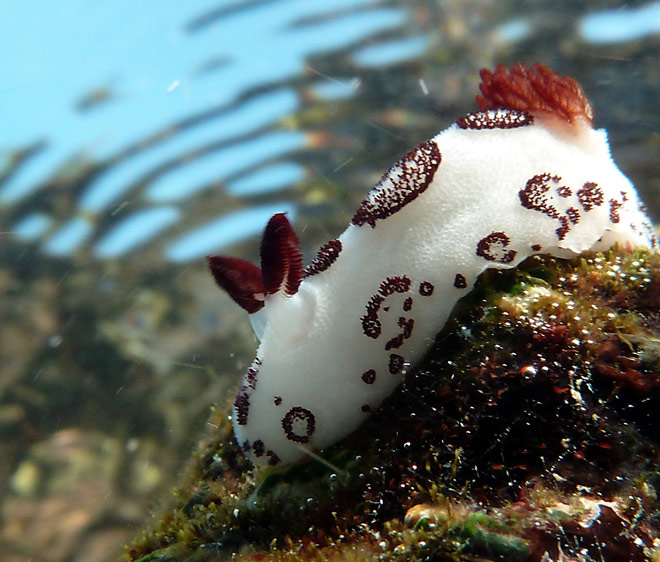 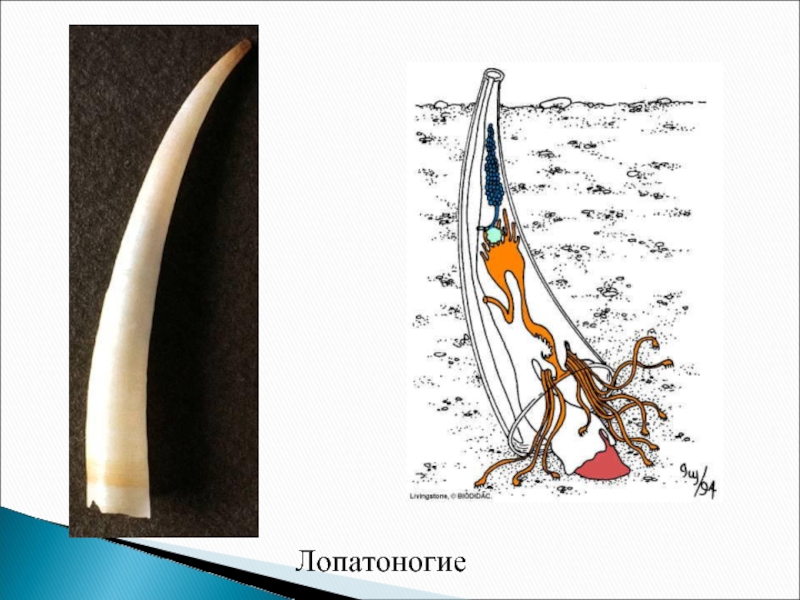 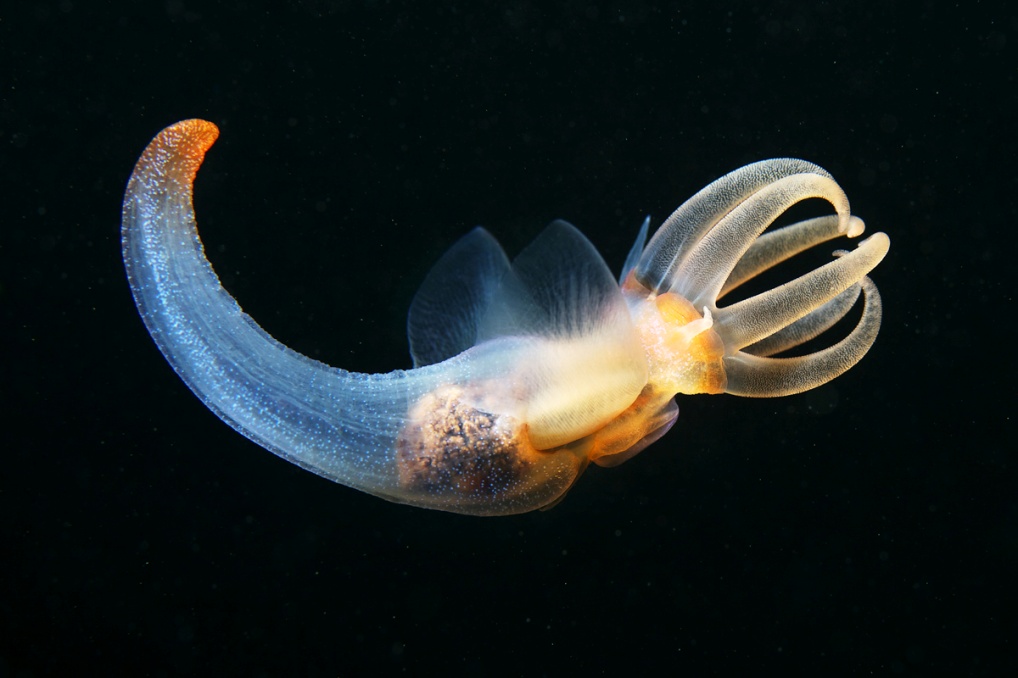 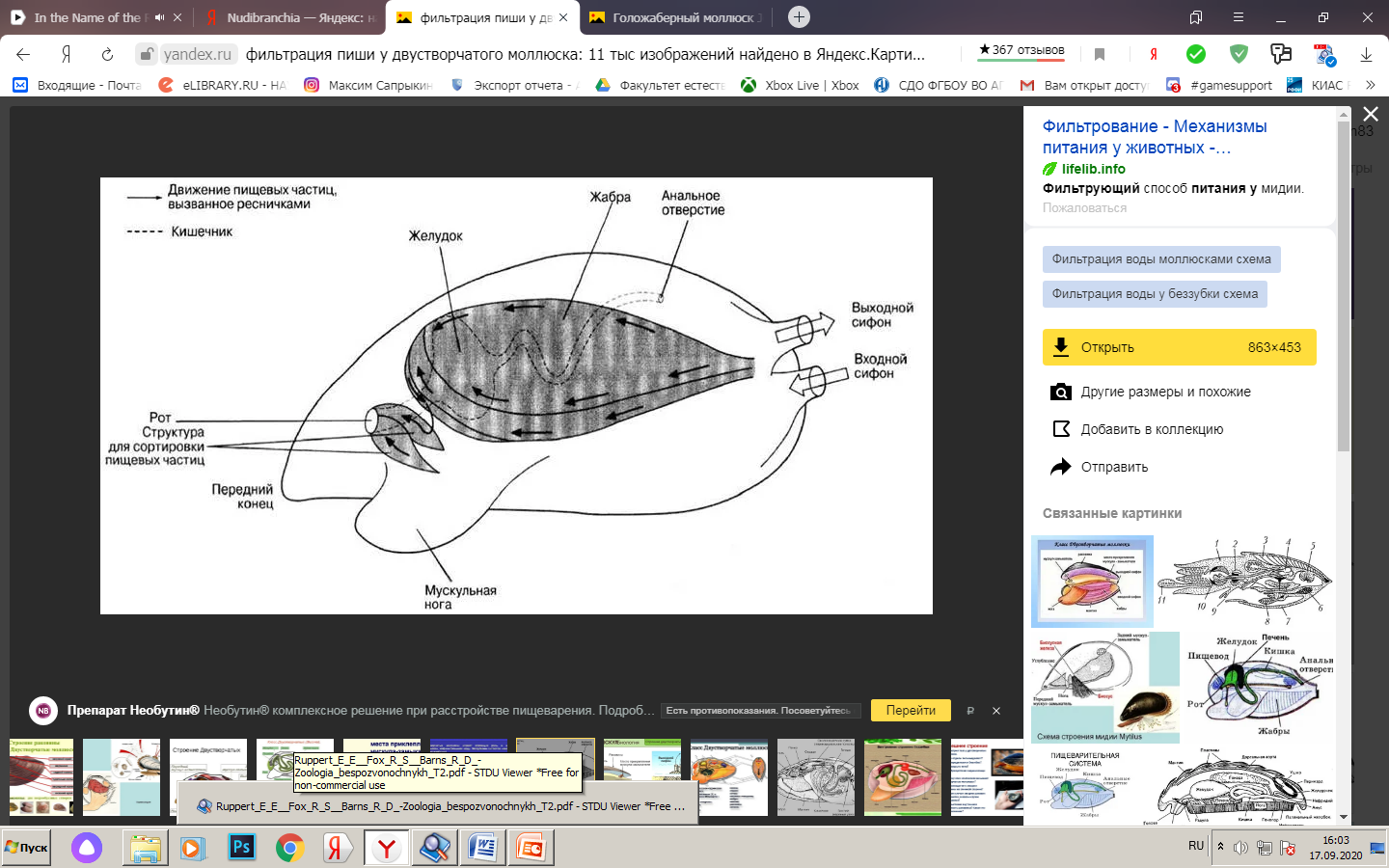 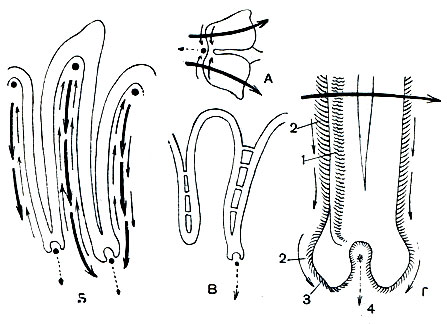 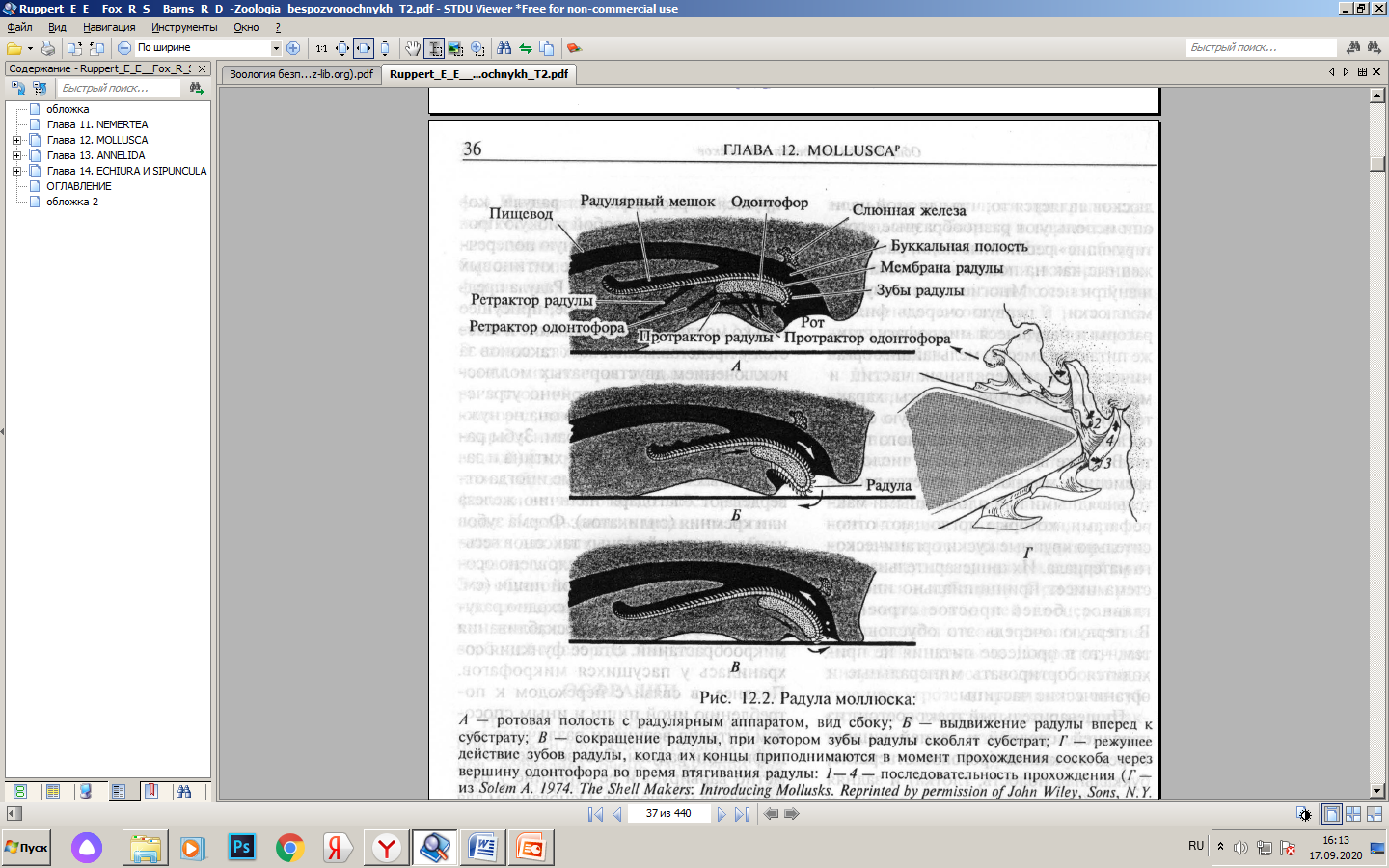 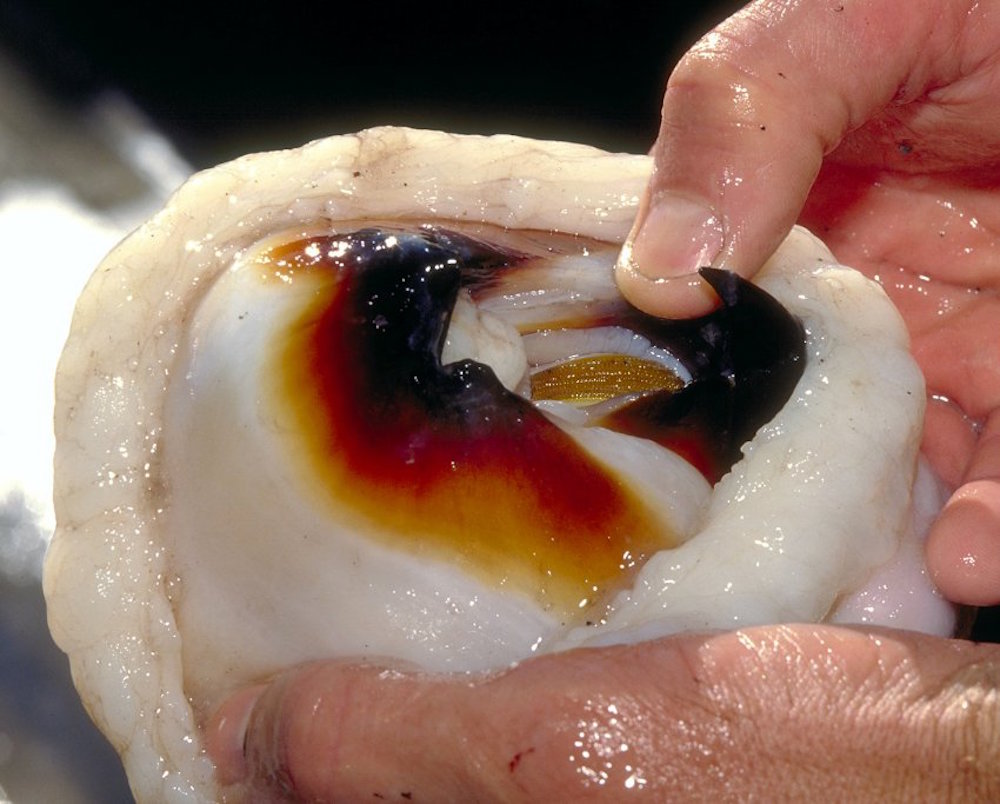 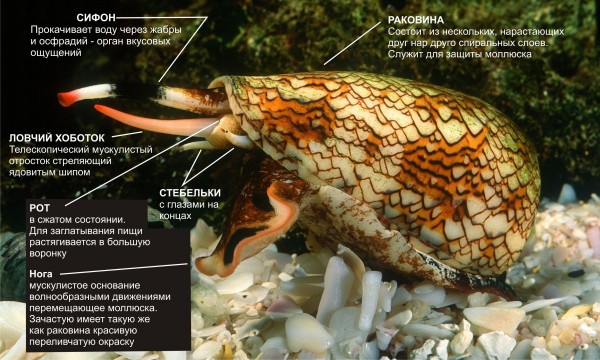 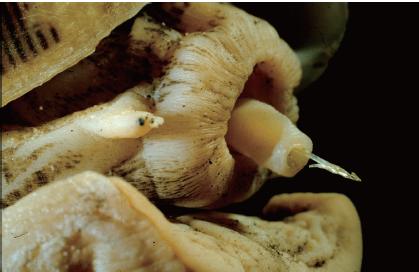 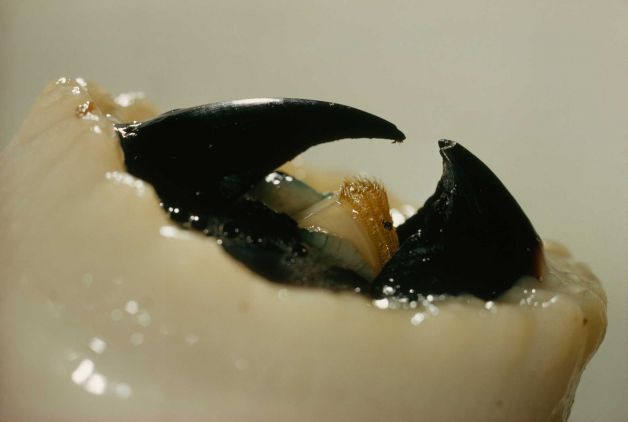 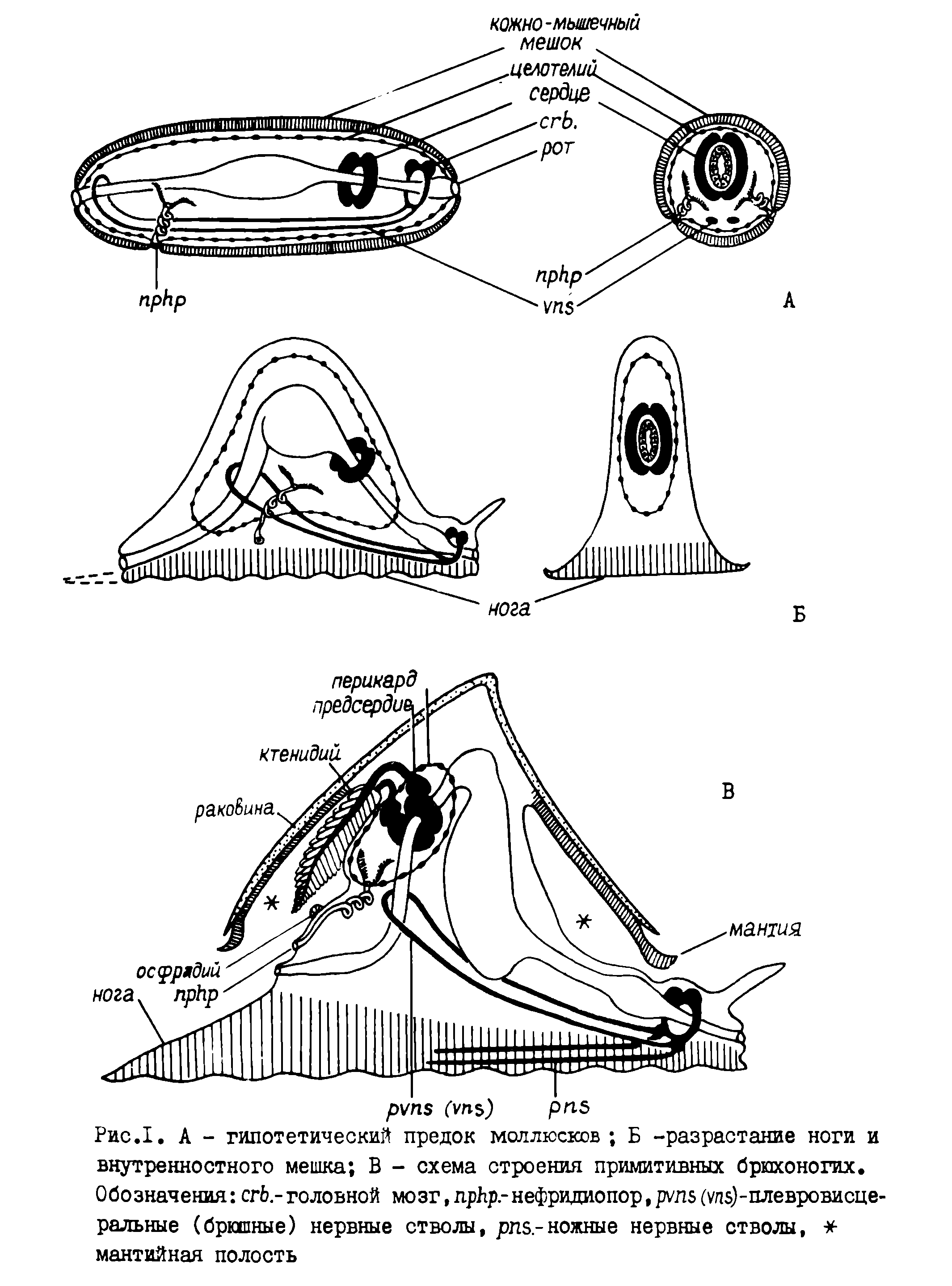